雷射影像式量測儀
授課教師:林宸生 教授
學        生:陳志欽
實驗儀器
雷射影像式量測儀 	一台
RS232 傳輸線 			一條 
個人電腦 				一台
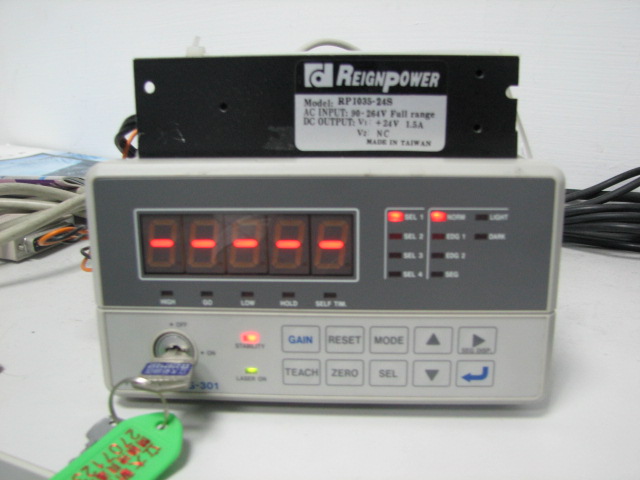 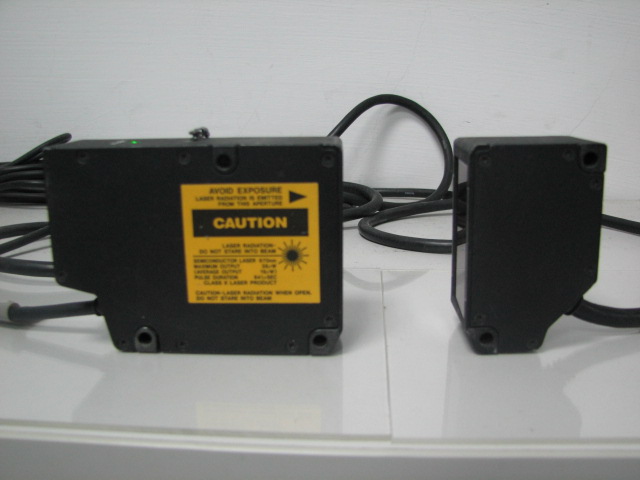 實驗儀器模式
選擇暗緣模式
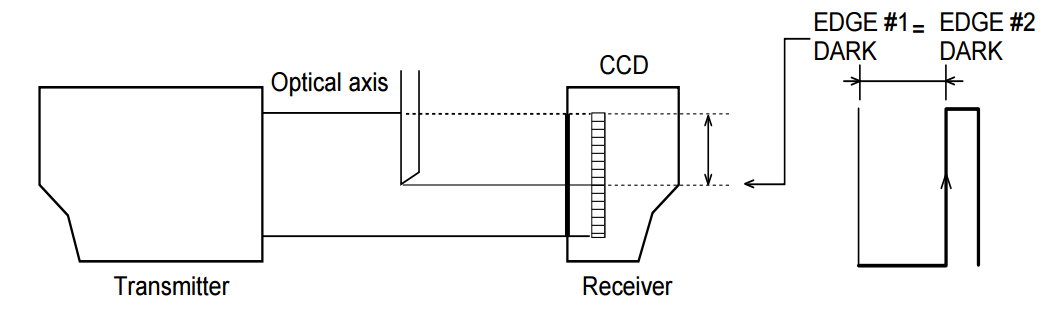 實驗影片